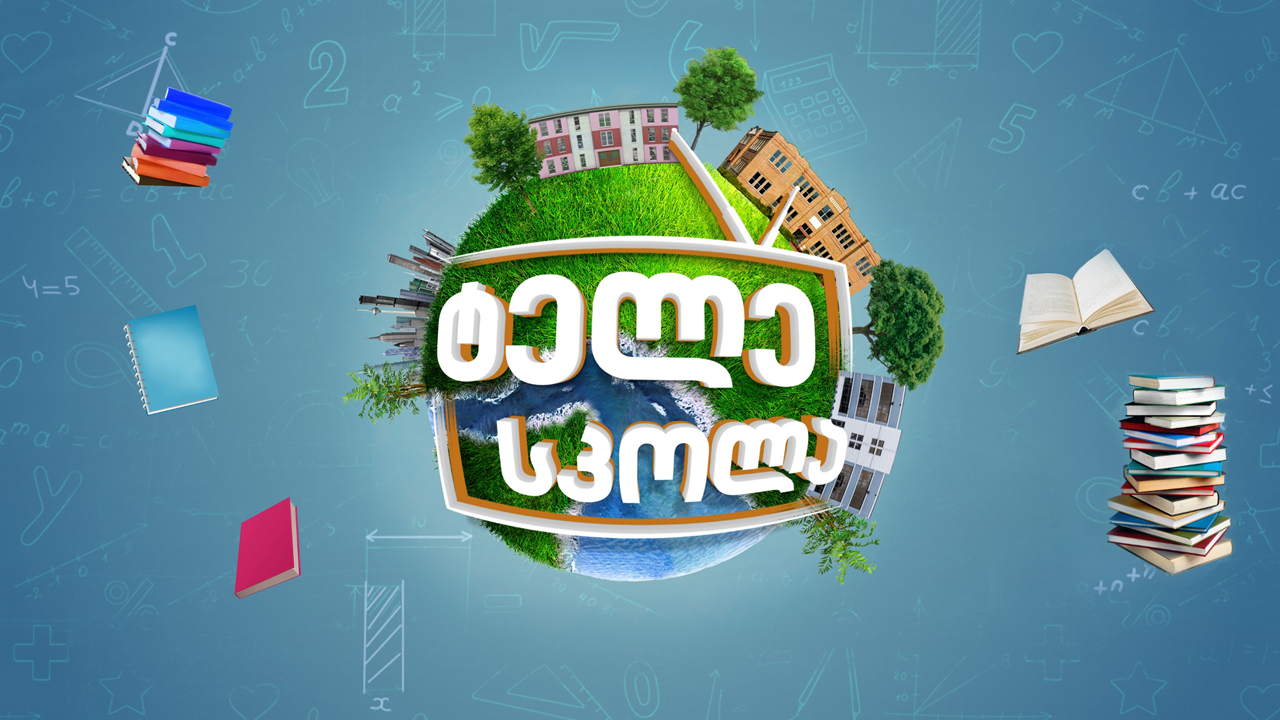 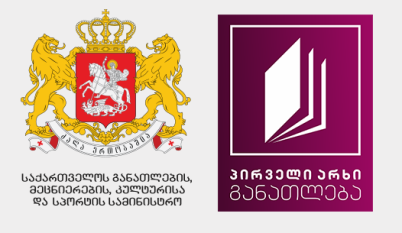 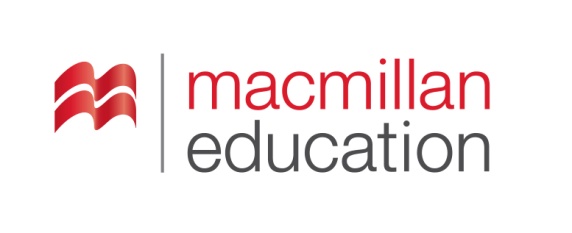 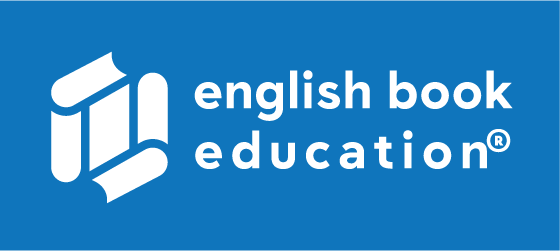 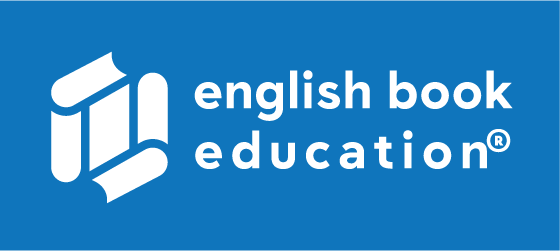 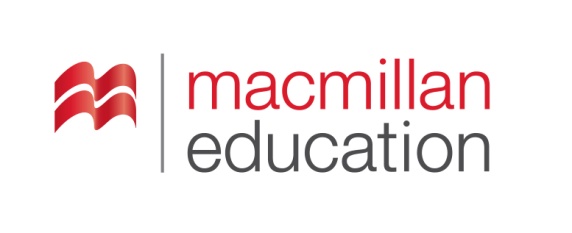 People at Workხალხი სამსახურში
Young Learnersდაწყებითი კლასები
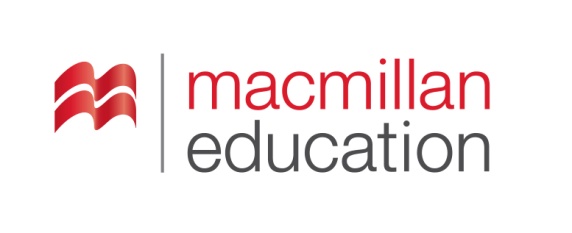 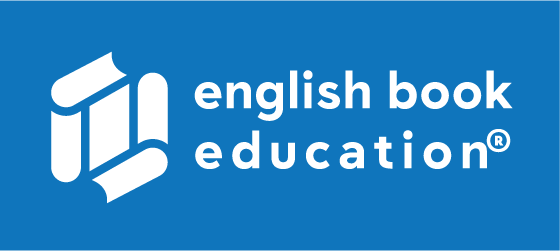 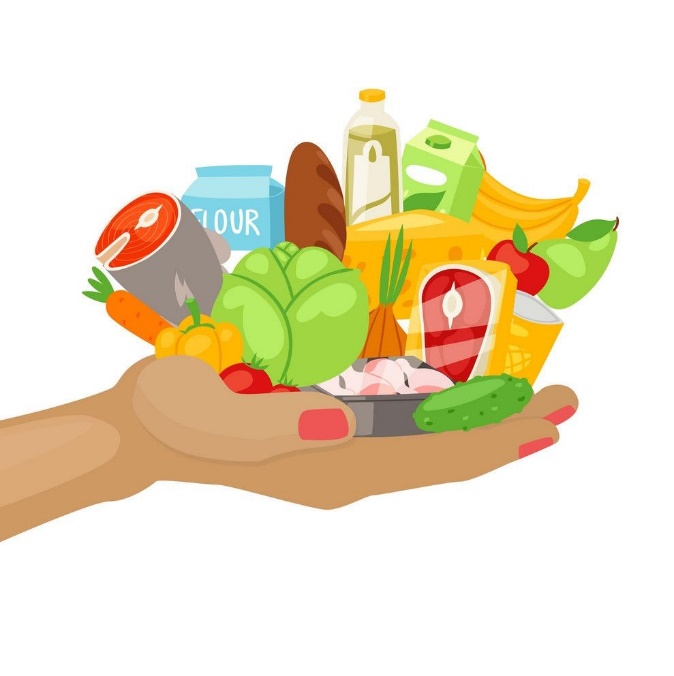 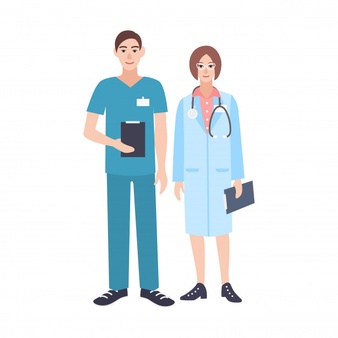 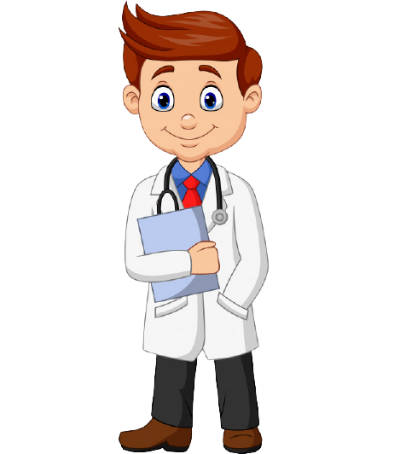 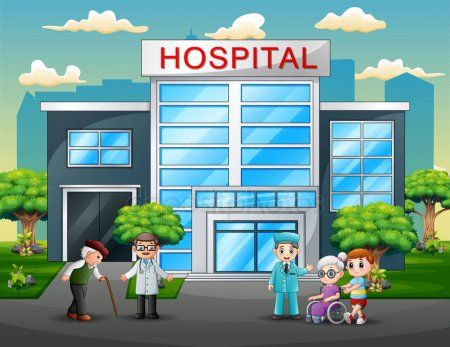 uniformუნიფორმა
usefulსასარგებლო
doctorექიმი
hospitalსაავადმყოფო
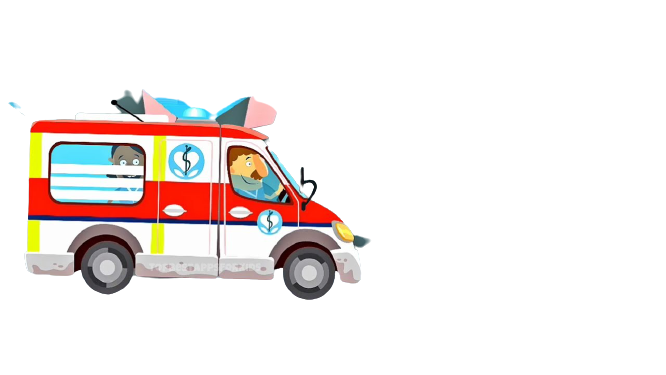 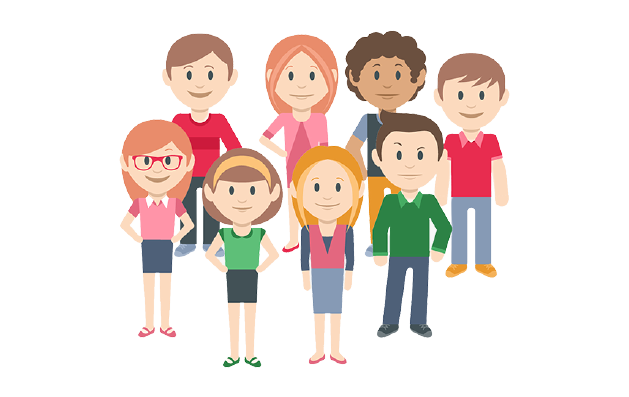 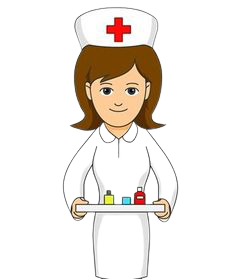 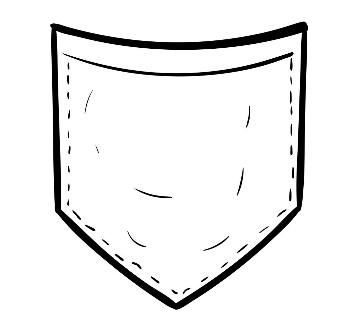 peopleხალხი
nurseექთანი
pocketჯიბე
carryგადაყვანა/ტარება
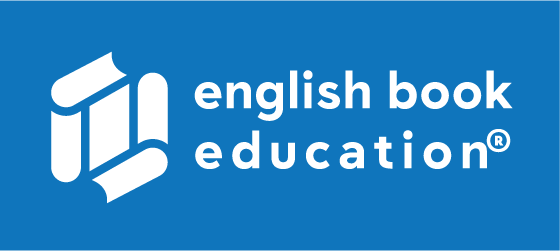 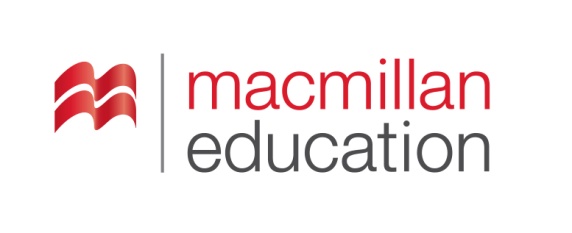 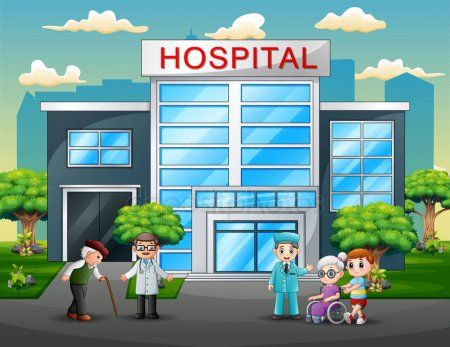 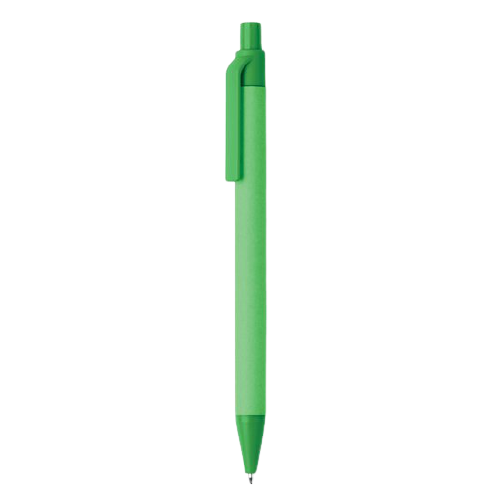 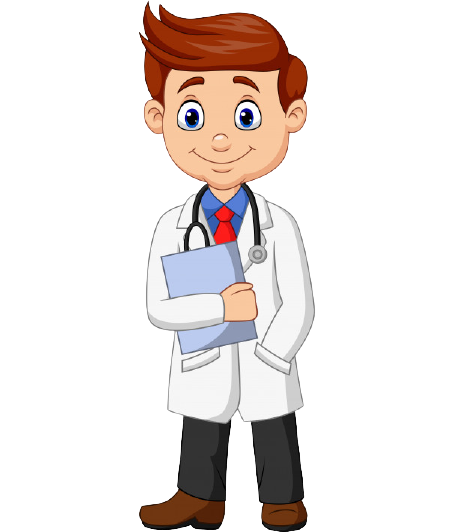 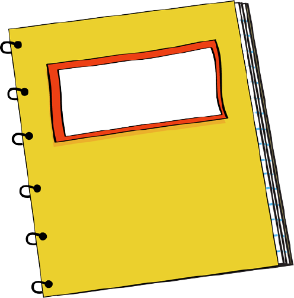 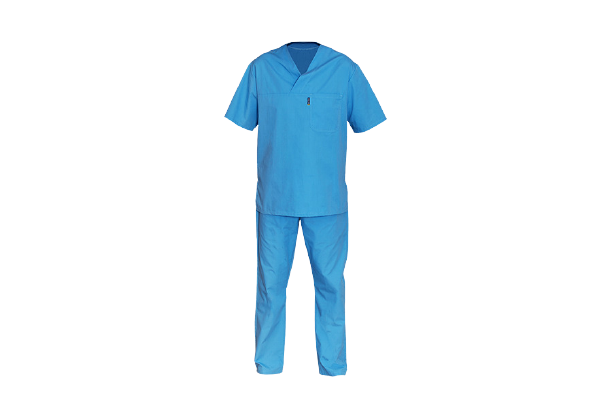 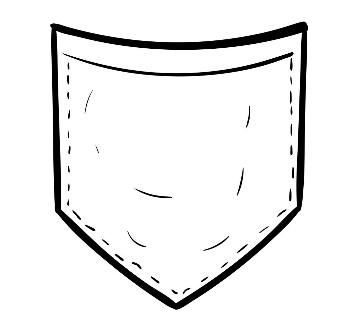 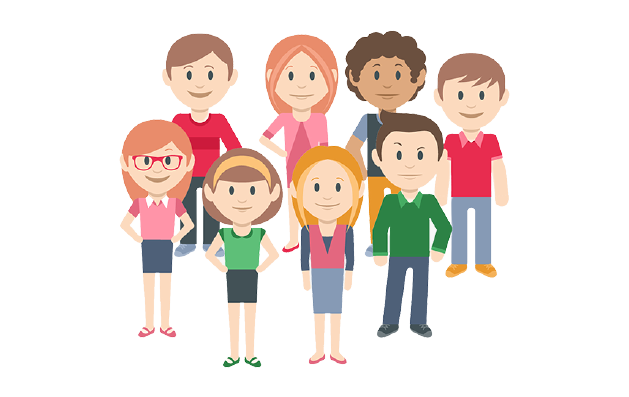 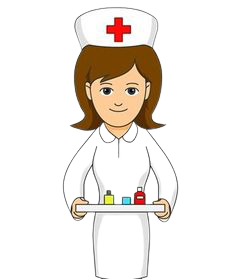 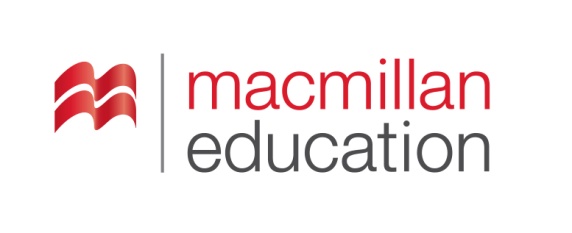 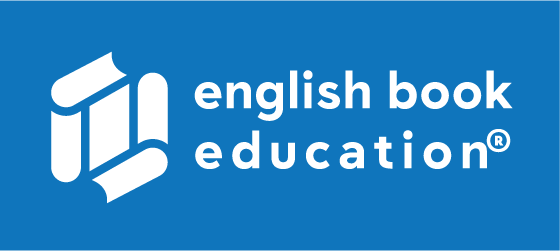 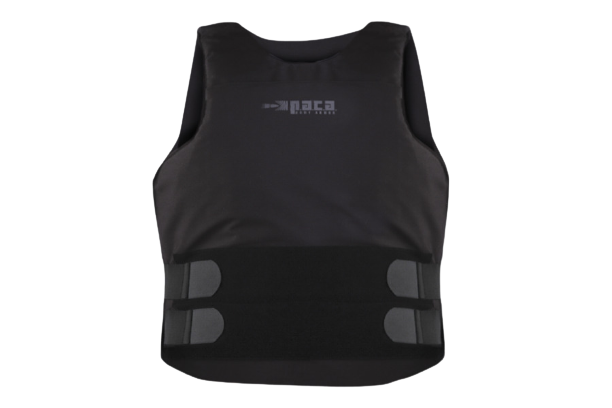 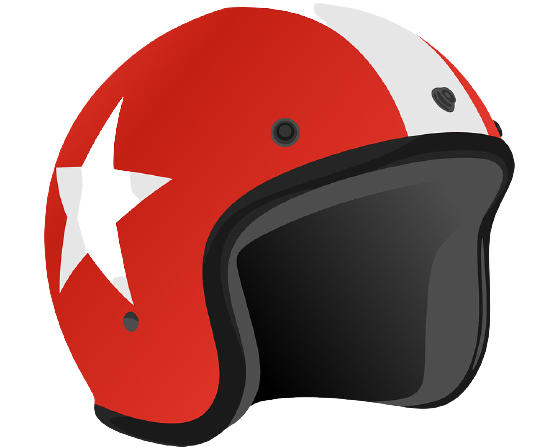 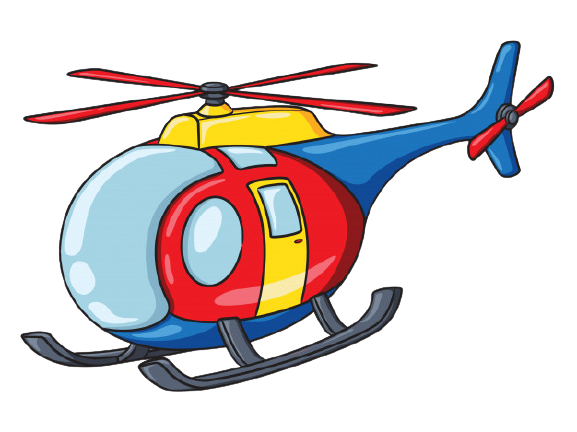 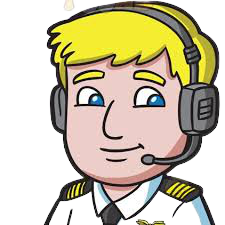 pilotპილოტი
protectდაცვა
helmet
ჩაფხუტი
helicopterვერტმფრენი
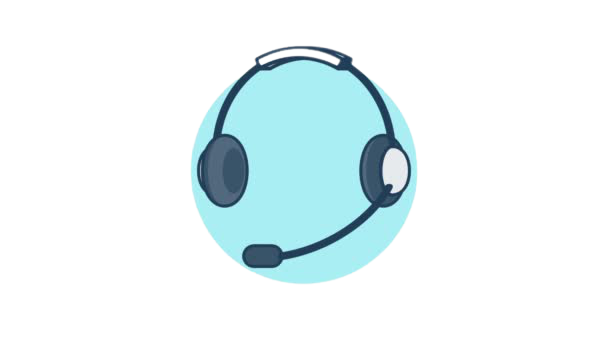 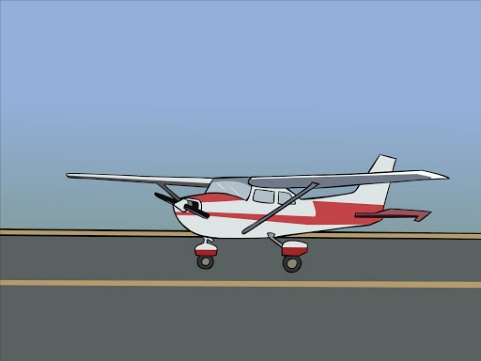 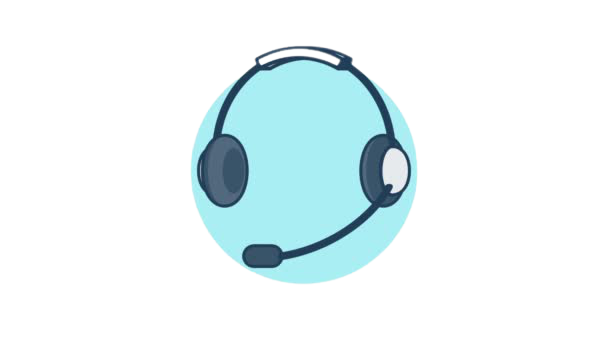 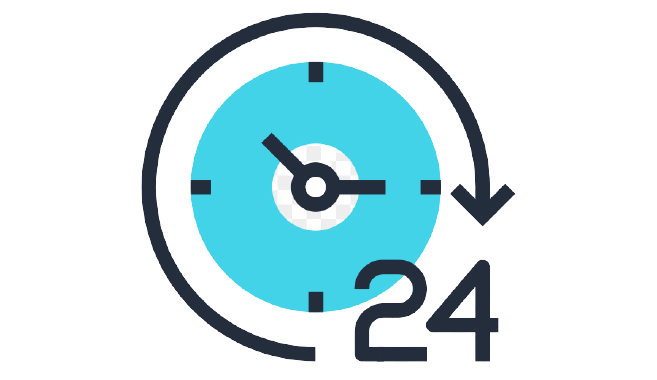 groundმიწა
an hourსაათი
microphoneმიკროფონი
earphonesყურსასმენები
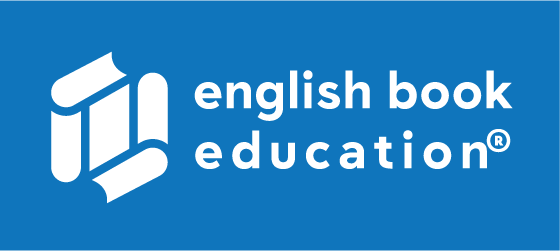 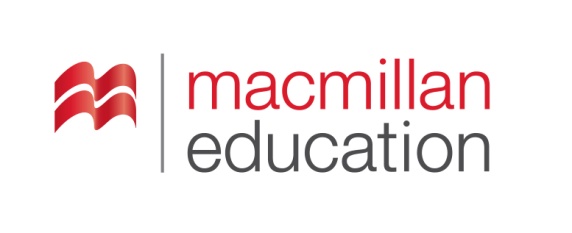 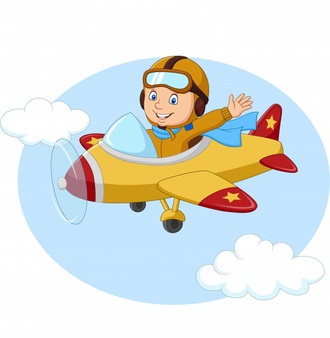 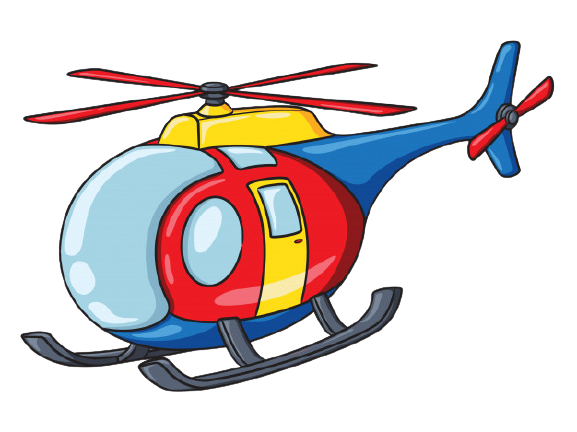 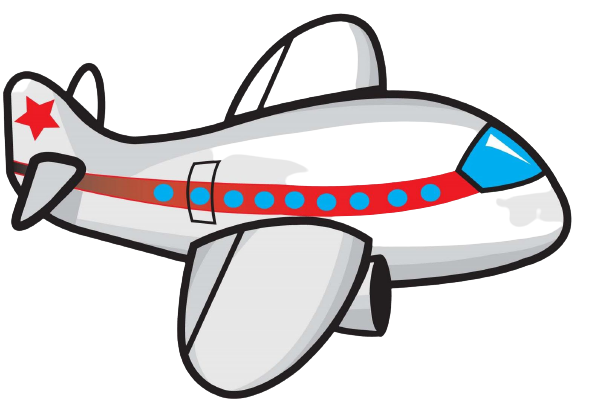 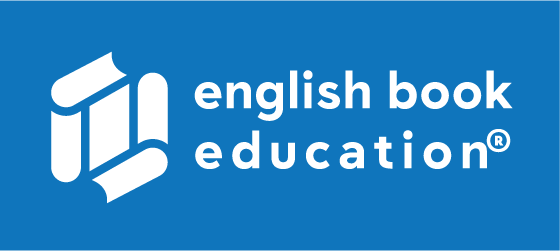 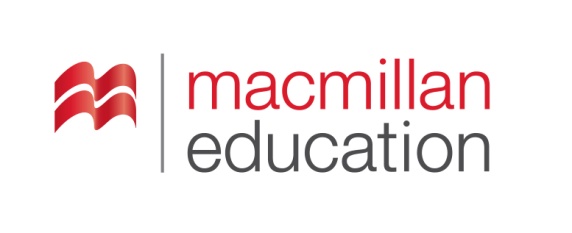 pocket      hospital         nurses useful
A doctor
Doctors work in a _____________. There are lots of people in a hospital. _____________ help doctors. Doctors and nurses wear a uniform.  It can be white or blue. They carry a pen and a notepad in their _____________and write notes about people in the hospital. The doctor’s job  is _____________ , difficult but interesting too.
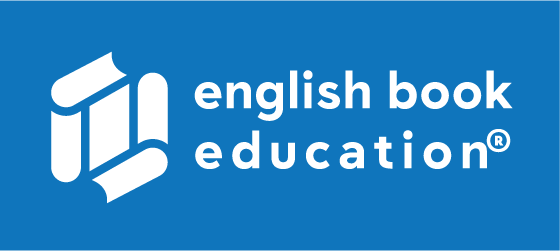 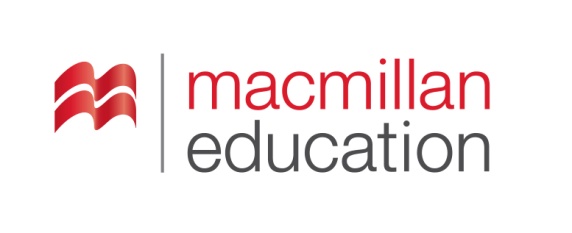 helicopter
earphones 
protects helmet
A pilot
A pilot flies a plane or a ________. The pilot wears a ________, because it ________his head. He also wears ________ and listens to people on the ground and he uses a microphone to speak. A pilot’s job is not easy but it is exciting.
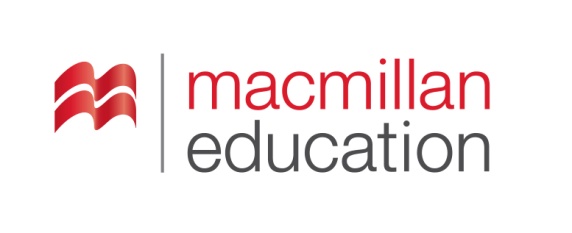 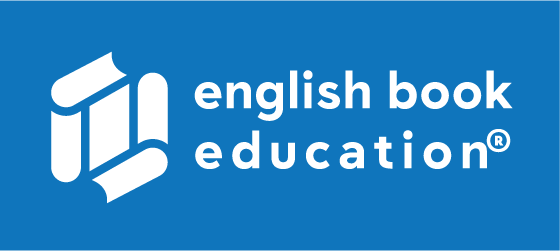 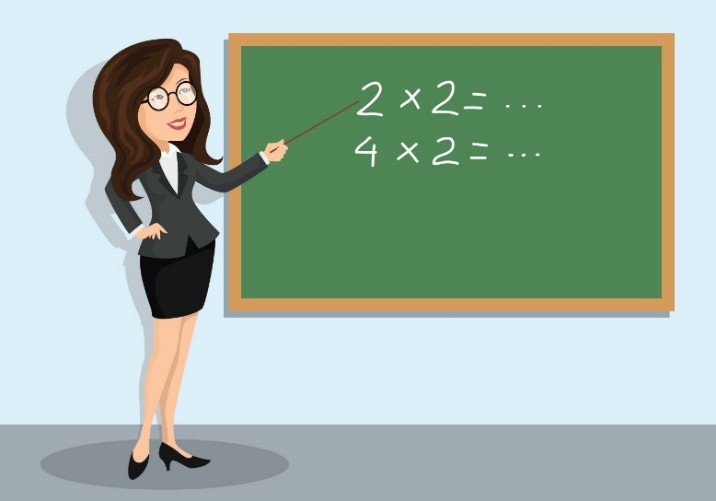 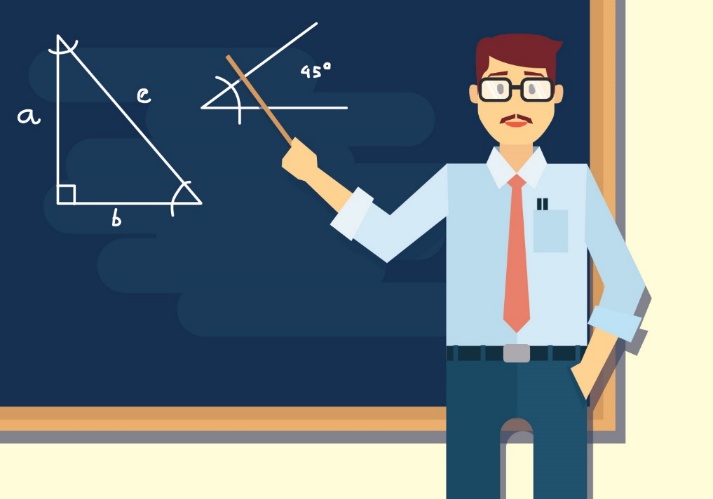 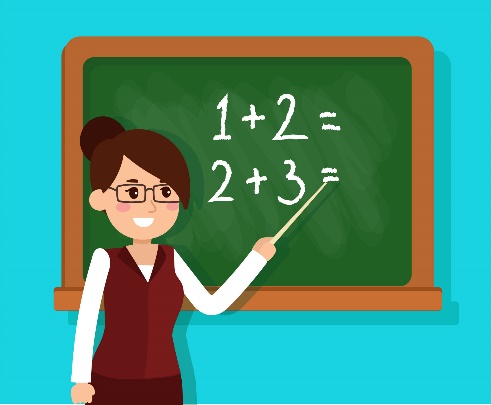 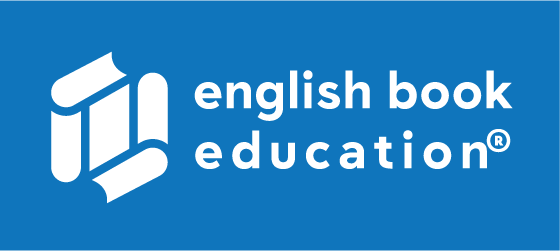 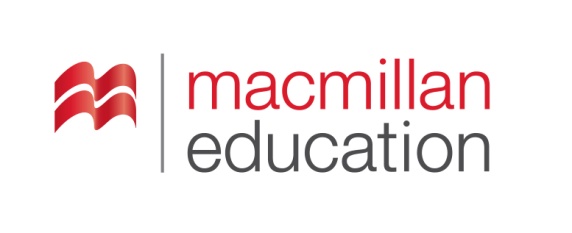 Homework N1საშინაო დავალება N1
Write down only a pilot, a doctor or a nurse next to each question. Some questions can have more than one answer. თითოეული კითხვის გვერდზე დაწერეთ a pilot, a doctor ან a nurse . ზოგიერთ კითხვას შეიძლება ჰქონდეს ერთზე მეტი პასუხი.
e.g. Who works in a hospital?  a doctor, a nurse        Who wears a helmet?______________________       Who helps doctors?________________________       Who speaks into the microphone?______________________       Who carries a pen in the pocket?_______________________       Who flies a helicopter?_______________________
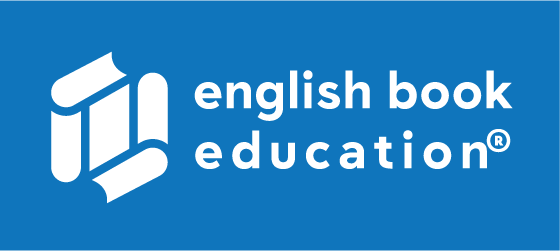 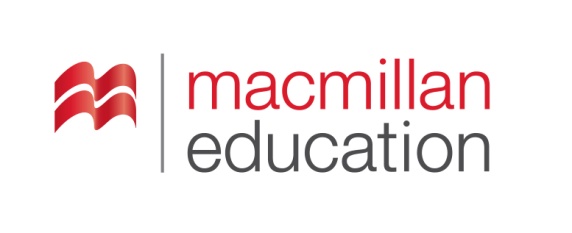 Homework N2საშინაო დავალება N2
Write the comparative and superlative forms of the adjectives.დაწერეთ ზედსართავი სახელები შედარებით და აღმატებით ხარისხში.
e.g. beautiful                more beautiful                  the most beautiful        difficult                __________________    __________________        interesting           __________________     __________________       exciting                 __________________     __________________       useful                    __________________     __________________
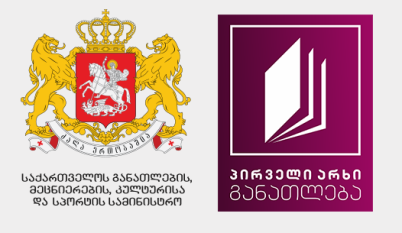 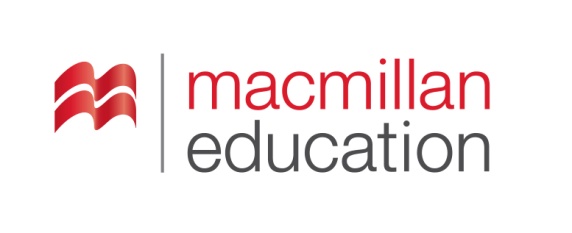 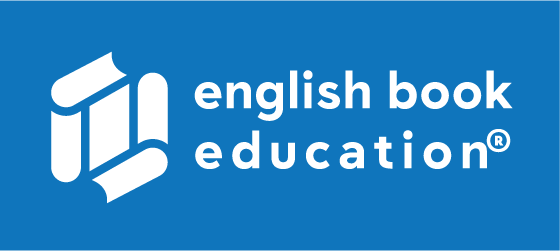 Please send your homework to:
საშინაო დავალება გამოგვიგზავნეთ
შემდეგ მისამართზე: